Acetaminophen overdose
Hashim Bin Salleeh  
Associate Professor of Emergency Medicine   
Consultant Paediatric Emergency Medicine 
King Khalid University Hospital 
hbinsalleeh@ksu.edu.sa
Objectives
By the end of this lecture, participants should be able to: 
Know the potential toxic dose of APAP according   to age 
Know the symptoms and signs of APAP OD
Know the indications of NAC therapy
Lets start with Questions!!
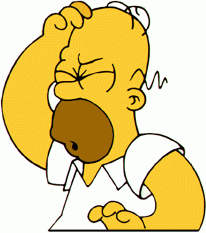 15 month old child accidentally took full bottle of Tylenol 60cc(120mg/5cc) 30 minutes ago. Clinically looked well. What will be your treatment plan: 
Give Ipecac STAT 
Give 1g/kg activated charcoal 
Insert OGT and perform gastric lavage
Should be observed for 4h then to do drug level 
None of the above
19 y old girl brought to ED with GCS 8 following drug ingestion (empty bottle of Tylenol was found in her room). What will be your first response
1g/kg activated charcoal STAT 
Orotracheal intubation
Observation for 4 h 
Do CBC, CBG, PT, PTT, INR, Drug level 
NAC loading dose followed by infusion over 24 h
3 y old boy with accidental Tylenol ingestion on NAC for high drug level, after 48 h course LFT ,INR are high. What will be your recommendation: 
D/C NAC if drug level undetectable
D/C NAC and repeat LFT, INR, drug level after 4h
Continue on NAC until all his labs become normal
D/C NAC, most likely it is secondary to concurrent viral illness
APAP
Acetaminophen has been approved for OTC use since 1960
1st cases of hepatic damage after APAP OD 1966
Therapeutic dose of acetaminophen  is 10-15 mg/kg/dose in children and 325-1000 mg/dose every 4-6 hours in adults, with a maximum of 4g/day
Toxic dose of APAP
Children: 
< 12 months   150 mg/kg 
1 – 6 y            200 mg/kg
1 – 6 y with risk factors 150 mg/kg 
7 – 12 y         150 mg/kg 
Youth & Adult  
>6 g
Metabolic Pathways
Hepatic glucuronide conjugation(40-65%)		
Hepatic sulfate conjugation(20-45%)
 	 inactive metabolites excreted in the urine.

Excretion of unchanged APAP in the urine (5%).

Oxidation by P450 cytochromes (CYP 2E1, 1A2, and 3A4) to NAPQI (5-15%) 
		 GSH combines with NAPQI 
		 nontoxic cysteine/mercaptate conjugates 
		 excreted in urine.
90%
What happens in OD ?
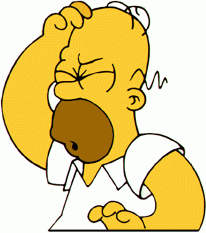 Saturation of glucuronidation and sulfation pathways
Amount of APAP metabolized by p450 cytochromes to NAPQI increases
Normally NAPQI is detoxified by reduced GSH (glutathione) and thiol-containing substances 
In OD: rate and quantity of NAPQI formation overwhelms  GSH supply and regeneration:
		 elimination of NAPQI prolonged
		 free NAPQI binds critical cell proteins with 				sulfhydryl groups 
		 cellular dysfunction and cell death.

Animal models: hepatotoxicity when GSH stores fall <30% of baseline
Factors which adversely affect APAP metabolism
Up regulation (i.e. induction) of CYP 2E1 enzyme activity 
Decreased glutathione stores
Eating 
NAC
Frequent dosing interval of APAP
Prolonged duration of excessive dosing

(Kuffner et al. 2001)
[Speaker Notes: smoking, barbituates, rifampin, carbamazepine, phenytoin, INH, + ethanol 
use of APAP by alcoholics has not been associated with higher risk of liver injury in prospective trials]
Clinical manifestation
I	0.5-24h	n/v, anorexia, asymptomatic

II	24-48	h	resolution of stage I sxs
   				RUQ pain, elevation of PTT, INR, 			bili + enzymes (at the latest by 36h)

III	48-96h	coagulopathy, peaking of enzymes, 			acidosis, hypoglycemia, bleeding 				diathesis, jaundice, anuria, cerebral 			edema, coma. ARF in 25% of pts 				with hepatotoxicity

IV	4-14d		resolution
Diagnosis
In the patient with a history of APAP overdose, a serum APAP level should be measured between 4 and 24 hours after ingestion 
The value obtained should be evaluated according to the Rumack-Matthew nomogram for determining the risk of hepatotoxicity and the need for NAC therapy
Toxicological History
Often incomplete, unreliable or unobtainable
Sources – Patient, friends, family, EMS,or pill containers
PMHx, liver/renal disease, concurrent medications, previous overdoses, PΨHx, substance abuse
[Speaker Notes: Location may be important for environmental or occupational exposures]
The 5W’s of toxicology
Who – pt’s age, weight, relation to others
What – name and dose of medication, coingestants and amount ingested
When – time of ingestion, single vs. multiple ingestions
Where – route of ingestion, geographical location
Why – intentional vs. unintentional
Which lab test is the most sensitive for early detection of hepatotoxicity.?
AST
Management Guidelines
Airway 
Breathing
Circulation 
Decontamination
AC 
Find antidote
NAC
NAC
Early  Prevents binding of NAPQI to hepatocytes
GSH precursor  increases GSH stores 
Increases sulfation metabolism of APAP  less NAPQI formed
Reduces NAPQI back to APAP (at least in animal models)
Sulfur group of NAC binds and detoxifies NAPQI to cysteine and mercaptate conjugate (= GSH substitute)
NAC
Late (12-24h)  Modulates the inflammatory response
Antioxidant, free radical scavenger
Reservoir for thiol groups (i.e. GSH)
Impairs WBC migration and function  antiinflammatory
Positive inotropic and vasodilating effects (NO)  improves microcirculatory blood flow and O2 delivery to tissues
Decreases cerebral edema formation, prevents progression of hepatic encephalopathy and improves survival
NAC
NAC should optimally be given within 8 to 10 hours after ingestion 
More delayed therapy is associated with a progressive increase in hepatic toxicity 
some benefit may still be seen 24 hours or later after ingestion
What is the Rumack-Matthew nomogram?
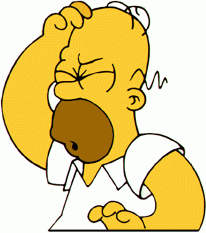 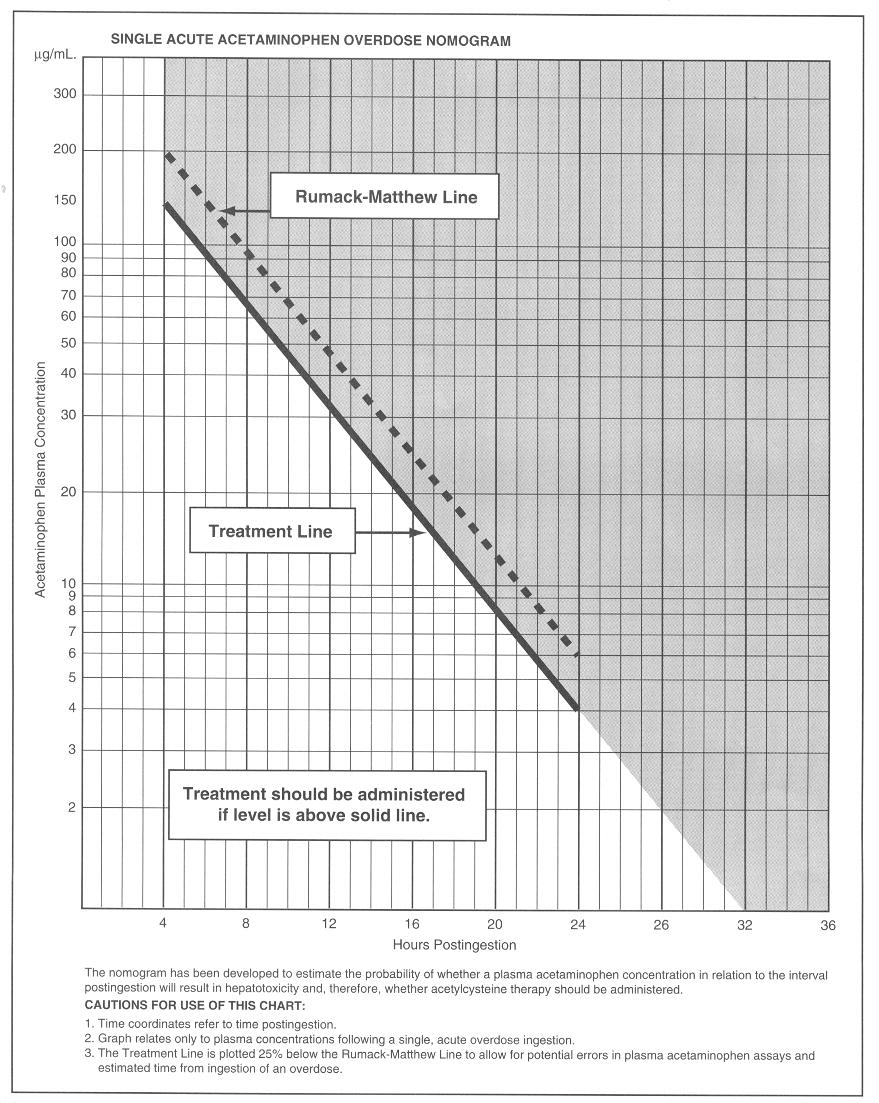 Rumack-Matthew nomogram
APAP level to predict which patients will develop an AST elevation >1000 IU/L with out antidotal treatment 
Derived from acute ingestion of immediate release acetaminophen
Begins at 4 h post ingestion 
Recommended line of treatment has been lowered by 25% to increase its sensitivity
What percent of pts whose APAP level falls above the upper line of the Rumack-Matthew normogram will develop hepatotoxicity?	(defined as elevation of the plasma transaminases above 1,000 U/L)
60%
When to give NAC?
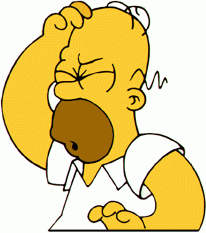 Indication for NAC
APAP level above the treatment line
Hx of significant APAP ingestion presenting close to 8h (give while waiting for level)
All APAP ingestions who present late>24h with either detectable APAP or elevated transaminases
Chronic ingestions (>4g/day in adult, >120mg/d in child) with elevated transaminases
Hx of exposure and FHF
Poor prognostic indicators
pH <7.3 (2 days after OD, after fluids)
Hepatic encephalopathy
PT >1.8 times normal.
Serum creatinine >300mmol/L
Coagulation factor VIII/V ratio of >30
XR tablets
Several studies show that elimination of extended and immediate-release acetaminophen are nearly identical after 4 hours.
some case reports APAP levels falling above the treatment normogram line as late as 11-14 hours post ingestion of the extended-release preparation
Back to the Questions!!
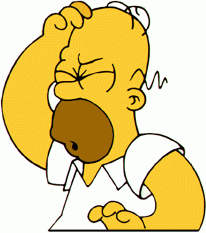 15 month old child accidentally took full bottle of Tylenol 60cc(120mg/5cc) 30 mint ago. Clinically looked well. What will be your treatment plan: 
Give Ipecac STAT 
Give 1g/kg activated charcoal 
Insert OGT and perform gastric lavage
Should be observed for 4h then to do drug level 
None of the above
15 month old child accidentally took full bottle of Tylenol 60cc(120mg/5cc) 30 mint ago. Clinically looked well. What will be your treatment plan: 
Give Ipecac STAT 
Give 1g/kg activated charcoal 
Insert OGT and perform gastric lavage
Should be observed for 4h then to do drug level 
None of the above
19 y old girl brought to ED with GCS 8 following drug ingestion (empty bottle of Tylenol was found in her room). What will be your first response
1g/kg activated charcoal STAT 
Orotracheal intubation
Observation for 4 h 
Do CBC, CBG, PT, PTT, INR, Drug level 
NAC loading dose followed by infusion over 24 h
19 y old girl brought to ED with GCS 8 following drug ingestion (empty bottle of Tylenol was found in her room). What will be your first response
1g/kg activated charcoal STAT 
Orotracheal intubation
Observation for 4 h 
Do CBC, CBG, PT, PTT, INR, Drug level 
NAC loading dose followed by infusion over 24 h
3 y old boy with accidental Tylenol ingestion on NAC for high drug level, after 48 h course LFT ,INR are high. What will be your recommendation: 
D/C NAC if drug level undetectable
D/C NAC and repeat LFT, INR, drug level after 4h
Continue on NAC until all his labs become normal
D/C NAC, most likely it is secondary to concurrent viral illness
3 y old boy with accidental Tylenol ingestion on NAC for high drug level, after 48 h course LFT ,INR are high. What will be your recommendation: 
D/C NAC if drug level undetectable
D/C NAC and repeat LFT, INR, drug level after 4h
Continue on NAC until all his labs become normal
D/C NAC, most likely it is secondary to concurrent viral illness
20 yr old pregnant girl ingested 20g of Tylenol in a suicidal gesture 36h ago because she found out it is too late for her to have an abortion. Her APAP is <10 and her AST is 90 
How will you manage her medically? 
She asks you whether her baby will have any defects?
Thank you